3° QUADRIMESTRE DE 2017
RELATÓRIO DE GESTÃO DA SECRETARIA MUNICIPAL DE SAÚDE
RELATÓRIO detalhado quadrimestral
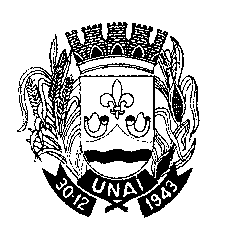 REGULAMENTADO PELA LEI COMPLEMENTAR 141 DE 2012.
O RELATÓRIO DO 3º QUADRIMESTRE COMPORÁ RAG 2017
O RELATÓRIO DEMONSTRA AS AÇÕES PREVISTAS NO PLANO MUNICIPAL DE SAÚDE 2014-2017.
RDQ – RELATÓRIO DETALHADO QUADRIMESTRAL
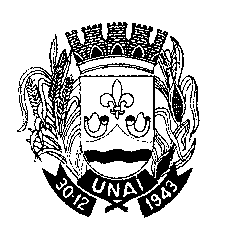 O RDQ está dividido em:
RREO – Relatório Resumido de Execução Orçamentária;
Despesas com saúde e outras informações financeiras
Auditorias realizadas no período;
Estabelecimentos de atendimento ao SUS;
Produção de serviços no Município de Unaí
RDQ – RELATÓRIO DETALHADO QUADRIMESTRAL
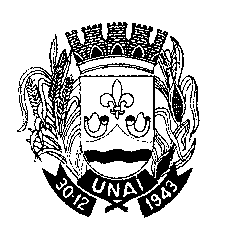 O Relatório de Gestão utiliza-se do Sistema SARGSUS – produzido pelo Governo Federal
O Relatório captura os dados armazenados em diversos Bancos de Dados do SUS
O Relatório é então produzido pelo corpo técnico da Secretaria Municipal de Saúde
O Conselho Municipal de Saúde forma uma comissão que acompanha os relatórios de gestão que são apresentados em plenária
RDQ – RELATÓRIO DETALHADO QUADRIMESTRAL
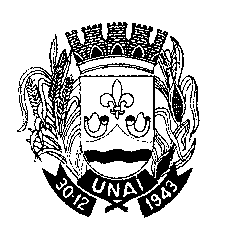 Por fim o RDQ E O RAG são apresentados em Audiências Públicas.
Os dados do Relatório de Gestão, estão disponíveis em : www.saude.gov.br/sargsus
Anexo ao relatório anual, estão documentos como o Plano Municipal de Saúde e o Plano Plurianual da Saúde.
Estes documentos, também estão disponíveis na Secretaria Municipal de Saúde e são de consulta pública.
RDQ – RELATÓRIO DETALHADO QUADRIMESTRAL
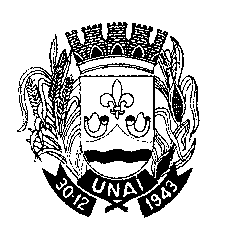 OS DADOS A SEGUIR SÃO RETIRADOS DO 
RELATÓRIO RESUMIDO DA EXECUÇÃO ORÇAMENTÁRIA – RREO.
RDQ – RELATÓRIO DETALHADO QUADRIMESTRAL
RDQ – RELATÓRIO DETALHADO QUADRIMESTRAL
RDQ – RELATÓRIO DETALHADO QUADRIMESTRAL
RDQ – RELATÓRIO DETALHADO QUADRIMESTRAL
RDQ – RELATÓRIO DETALHADO QUADRIMESTRAL
RDQ – RELATÓRIO DETALHADO QUADRIMESTRAL
RDQ – RELATÓRIO DETALHADO QUADRIMESTRAL
RDQ – RELATÓRIO DETALHADO QUADRIMESTRAL
RDQ – RELATÓRIO DETALHADO QUADRIMESTRAL
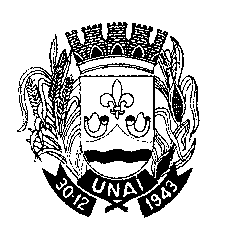 A Constituição Federal de  1988, determina que os Municípios apliquem no mínimo 15% dos seguintes recursos:
Municipais: -ITBI, ISSQN, IPTU, 
da União:quota-parte de  FPM, ITR e transferências da Lei Complementar nº 87/96, Imposto de Renda Retido na Fonte – IRRF
Do Estado: Quota-parte do ICMS, IPVA, IPI Exportação
Outras Receitas Correntes: Receita da Dívida ativa de impostos, multas, juros de mora e correção monetária.
RDQ – RELATÓRIO DETALHADO QUADRIMESTRAL
RDQ – RELATÓRIO DETALHADO QUADRIMESTRAL
RELATÓRIO DE GESTÃODESPESA TOTAL COM SAÚDE 2015 a 2017
RELATÓRIO DE GESTÃOIndicadores financeiros
RELATÓRIO DE GESTÃOIndicadores financeiros
INDICADORES
RELATÓRIO DE GESTÃOEstabelecimentos do SUS
RELATÓRIO DE GESTÃOEstabelecimentos do SUS
RELATÓRIO DE GESTÃOProdução da Atenção Básica
RELATÓRIO DE GESTÃOProdução da Atenção Básica
ATENÇÃO BÁSICA- PLANEJAMENTO FAMILIAR
RELATÓRIO DE GESTÃOProdução  combate à dengue
RELATÓRIO DE GESTÃOVigilância em Saúde
RELATÓRIO DE GESTÃOVigilância em Saúde
Farmácia Hospitalar
RELATÓRIO DE GESTÃOProdução da Assistência Farmacêutica
RELATÓRIO DE GESTÃOProdução da Assistência Farmacêutica
RELATÓRIO DE GESTÃO – média e alta complexidade urgência e emergência
RELATÓRIO DE GESTÃO – média e alta complexidade urgência e emergência
RELATÓRIO DE GESTÃO – média e alta complexidade urgência e emergência
INTERNAÇÕES HOSPITALARES 3º quad
Fonte: SMS/HMU
Legenda: CM – Clínica Médica; CP- Clínica Pediátrica; CE- Cirurgia Eletiva; CUR – Cirurgia de Urgência; 
PN – Parto Normal; PC – Parto Cesáreo;  OO – Outras ocorrências.
INTERNAÇÕES HOSPITALARES  2017
INTERNAÇÕES HOSPITALARES3º QUAD -2017
Fonte: DATASUS
INTERNAÇÕES HOSPITALARES2017
RELATÓRIO DE GESTÃO – média e alta complexidade urgência e emergência
ATENDIMENTO Psicossocial
Média e alta complexidadesame
Média e alta complexidadesame
CONSIDERAÇÕES FINAIS
Estes Relatórios e outros documentos que compõem o escopo de instrumentos de gestão do SUS, podem ser acessados no Site da Prefeitura Municipal.
Ou ainda pelo link da página do Conselho Municipal de Saúde:
CONSIDERAÇÕES FINAIS
É um exercício de cidadania o acompanhamento e a fiscalização dos recursos da saúde

OBRIGADO!!!!